Brief records level functionality in Alma
Yoel Kortick.  Senior Librarian
Introduction
Sample brief level rules explained
Determining if the record is brief
Updating the brief level of records retroactively
Giving names to brief levels and searching by brief level
Introduction
Via the “brief level rules” it is possible to define up to ten levels of briefness for bibliographic records.
This may be useful for various activities such as determining 
Which bibliographic records should and should not get merged / overlaid during import
What level of briefness should be considered “brief” for the purposes of an alert during POL creation
Which bibliographic records should be “flagged” as needing additional enrichment.
3
Introduction
Here for example we can use the brief level in the import profile
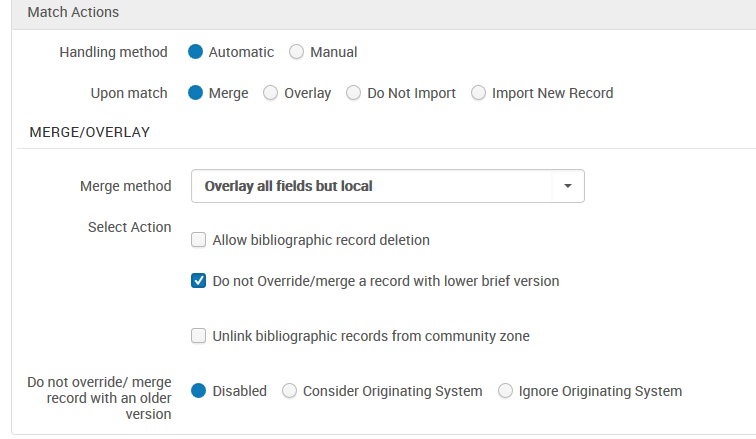 Which bibliographic records should and should not get merged / overlaid during import
4
Introduction
Here for example we can use the brief level (resource management configuration > other settings) when creating an order
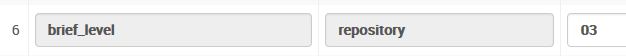 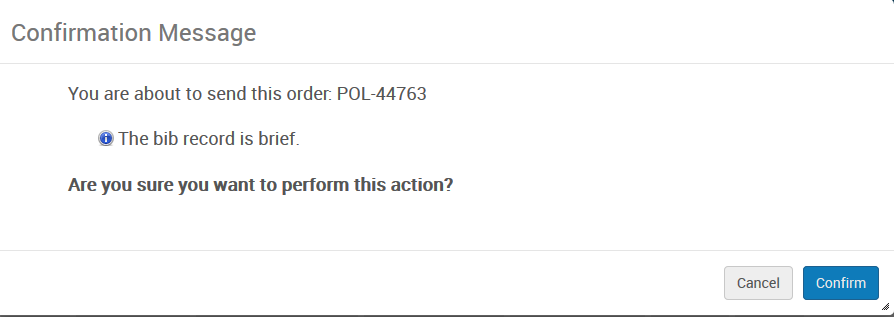 Bibliographic records with this level and lower will be flagged as brief
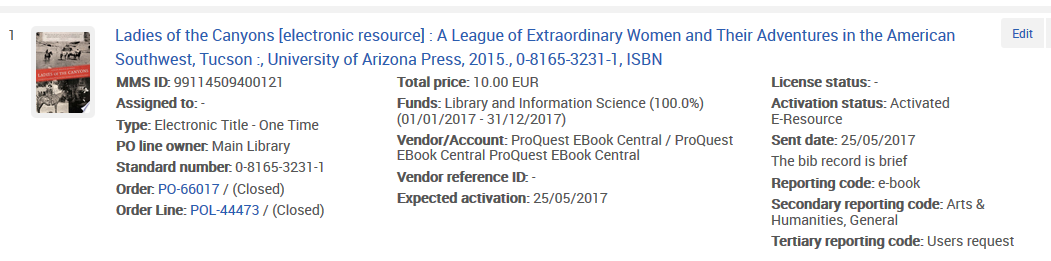 5
Introduction
Here for example we can use the brief level when performing a repository search.
Bibliographic records with this level and lower may be retrieved as a set to be “enriched”
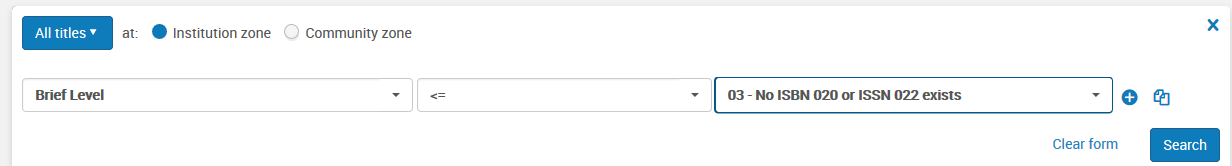 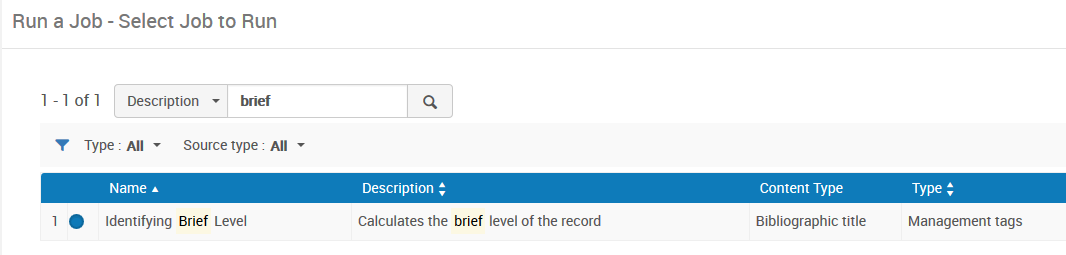 If the brief level rule configuration changes then the job “Identifying Brief Level” should be run on the existing records.
6
Introduction
One of the motivations for the development of the “brief level” is to conform to various localized MARC rules.
For example OCLC has expanded the traditional MARC values of LDR position 17 to include additional levels of briefness.
7
Introduction
These are levels as defined by MARC at http://www.loc.gov/marc/bibliographic/bdleader.html
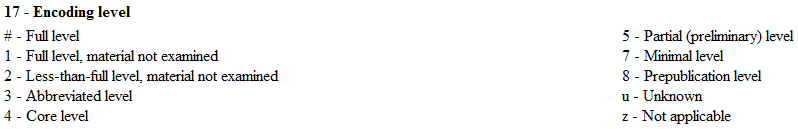 8
Introduction
OCLC defined additional levels of briefness at http://www.oclc.org/bibformats/en/fixedfield/elvl.html
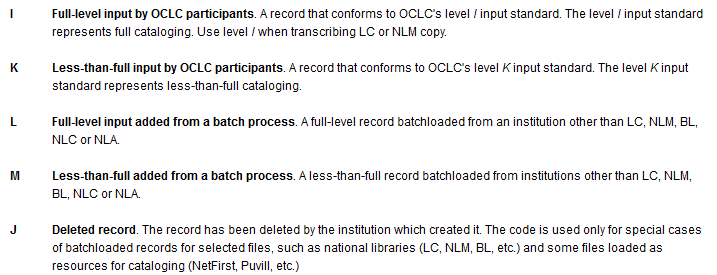 9
These 5 levels do not exist in the standard MARC definitions above
Sample brief level rules explained
10
Sample brief level rules explained
The brief level rules are created and maintained in a manner similar to the normalization, indication and merge rules.
The higher the level means the more full the record.  Level 10 is a fuller record than level 9.
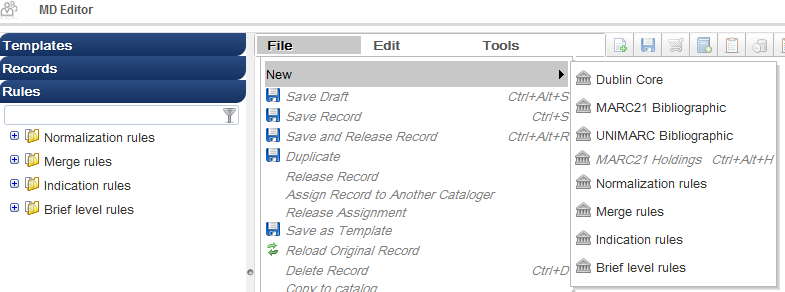 11
Sample brief level rules explained
The brief level rule used by the institution is defined at “Resource management configuration menu > catalog > metadata configuration > marc21 bibliographic [or other bibliographic profile]  > other settings“
For example here the brief rule used by the institution is “BriefBasedOnLDR”
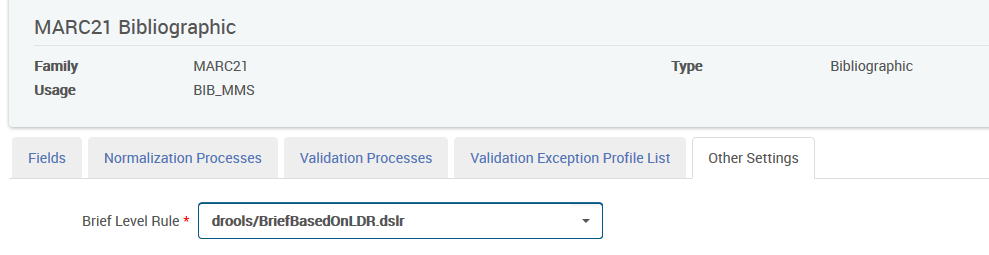 12
Sample brief level rules explained
We will now look at two sample brief level rules.
The first rule determines the brief level based on the contents of the LDR position 17 as used by Library of Congress at http://www.loc.gov/marc/bibliographic/bdleader.html and as used by OCLC at http://www.oclc.org/bibformats/en/fixedfield/elvl.html
The second rule determines the brief level based on the presence of or lack of specific fields in the record, as well as blanks in control fields
13
Sample brief level rules explained - “BriefBasedOnLDR”
Both of these rules are supplied “Out of the box”
They may be changed as needed locally by each institution, and also used as a basis for new rules.
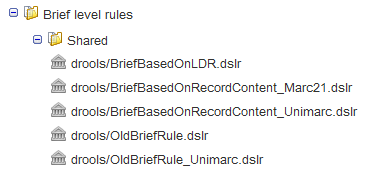 14
Sample brief level rules explained - “BriefBasedOnLDR”
The rule which determines the brief level based on LDR position 17 and appears in Alma as an “out of the box” rule is called “BriefBasedOnLDR”
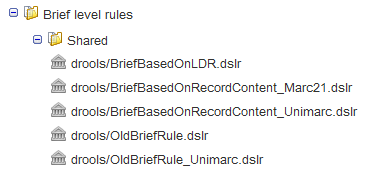 15
Sample brief level rules explained - “BriefBasedOnLDR”
rule "Brief 01"
when
    (existsControl "LDR.{17,1}.5")
then
    set brief_level."01"
end

rule "Brief 02"
when
    (existsControl "LDR.{17,1}.3")
then
    set brief_level."02"
end
Part 1 of 6 - rule based on LDR
16
Sample brief level rules explained - “BriefBasedOnLDR”
rule "Brief 03"
when
    (existsControl "LDR.{17,1}.J") OR
    (existsControl "LDR.{17,1}.j")
then
    set brief_level."03"
end

rule "Brief 04"
when
    (existsControl "LDR.{17,1}.7")
then
    set brief_level."04"
end
Part 2 of 6 - rule based on LDR
17
Sample brief level rules explained - “BriefBasedOnLDR”
rule "Brief 05"
when
    (existsControl "LDR.{17,1}.2")
then
    set brief_level."05"
end

rule "Brief 06"
when
    (existsControl "LDR.{17,1}.M") OR
    (existsControl "LDR.{17,1}.m")
then
    set brief_level."06"
end
Part 3 of 6 - rule based on LDR
18
Sample brief level rules explained - “BriefBasedOnLDR”
rule "Brief 07"
when
         (existsControl "LDR.{17,1}.K") OR
         (existsControl "LDR.{17,1}.k")
then
          set brief_level."07"
end

rule "Brief 08"
when
         (existsControl "LDR.{17,1}.8")
then
          set brief_level."08"
end
Part 4 of 6 - rule based on LDR
19
Sample brief level rules explained - “BriefBasedOnLDR”
rule "Brief 09"
when
         (existsControl "LDR.{17,1}.4")
then
          set brief_level."09"
end

rule "Brief 10"
when
    ((existsControl "LDR.{17,1}.1") OR (existsControl "LDR.{17,1}.L") OR (existsControl "LDR.{17,1}.I") OR (existsControl "LDR.{17,1}. ") OR (existsControl "LDR.{17,1}.l") OR (existsControl "LDR.{17,1}.i"))
then

    set brief_level."10"
end
Part 5 of 6 - rule based on LDR
20
Sample brief level rules explained - “BriefBasedOnLDR”
rule "set default"
priority 1
when
	TRUE
then
	set brief_level."01"
end
Part 6 of 6 - rule based on LDR
This is the “catch all” used when all other conditions are not met
21
Sample brief level rules explained - “BriefBasedOnLDR”
This part of the rule states for example that if LDR pos. 17 is one of the following then the level should be “10”: 
1
L
I (pipe)
Blank
l (lowercase L)
i
rule "Brief 10"
when
    ((existsControl "LDR.{17,1}.1") OR (existsControl "LDR.{17,1}.L") OR (existsControl "LDR.{17,1}.I") OR (existsControl "LDR.{17,1}. ") OR (existsControl "LDR.{17,1}.l") OR (existsControl "LDR.{17,1}.i"))
then

    set brief_level."10"
end
22
Sample brief level rules explained - “BriefBasedOnLDR”
This part of the rule states for example that 
if LDR pos. 17 is 4 then the record is level 9
if LDR pos. 17 is 8 then the record is level 8
rule "Brief 08"
when
         (existsControl "LDR.{17,1}.8")
then
          set brief_level."08"
end

rule "Brief 09"
when
         (existsControl "LDR.{17,1}.4")
then
          set brief_level."09"
end
23
Sample brief level rules explained - “BriefBasedOnLDR”
This part of the rule appears at the very bottom (which means it occurs first) and states that the level is 01.
That means that it “starts at” 01 in the rule and unless it meets the conditions of another part of the rule then it will stay at 01
rule "set default"
when
	TRUE
then
	set brief_level."01"
end
24
Sample brief level rules explained - “BriefBasedOnLDR”
For example this record has a pipe in position 17 of the LDR.  We test the rule and the level is 10
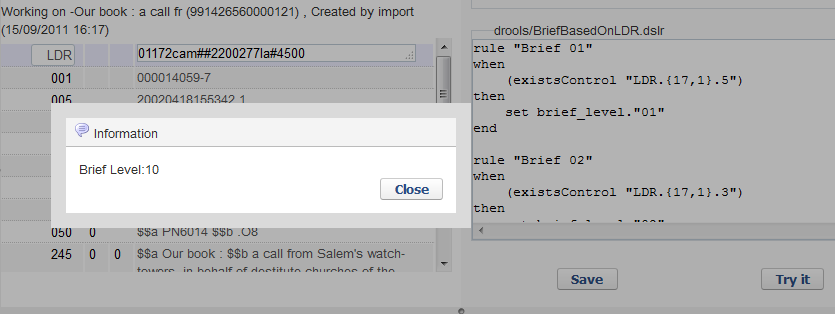 rule "Brief 10"
when
    ((existsControl "LDR.{17,1}.1") OR (existsControl "LDR.{17,1}.L") OR (existsControl "LDR.{17,1}.I") OR (existsControl "LDR.{17,1}. ") OR (existsControl "LDR.{17,1}.l") OR (existsControl "LDR.{17,1}.i"))
then
    set brief_level."10"
end
25
25
Sample brief level rules explained - “BriefBasedOnLDR”
If the record has a “4” in position 17 of the LDR then the level is 09
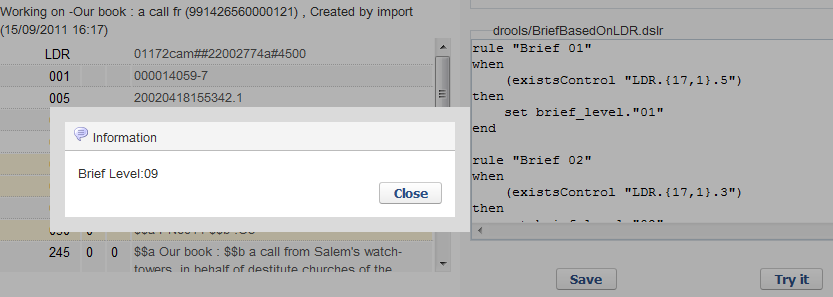 rule "Brief 09"
when
         (existsControl "LDR.{17,1}.4")
then
          set brief_level."09"
end
26
Sample brief level rules explained - “BriefBasedOnLDR”
If the record has a “8” in position 17 of the LDR then the level is 08
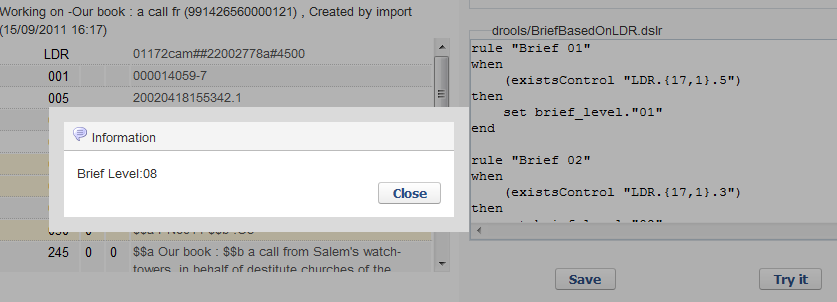 rule "Brief 08"
when
         (existsControl "LDR.{17,1}.8")
then
          set brief_level."08"
end
27
Sample brief level rules explained - “BriefBasedOnLDR”
If the record has a “&” in position 17 of the LDR then the level is 01.
The reason this happens is because the first thing the rule does it set the level to 01, and then the “&” was not defined anywhere else in the rule so the level stayed at 01.
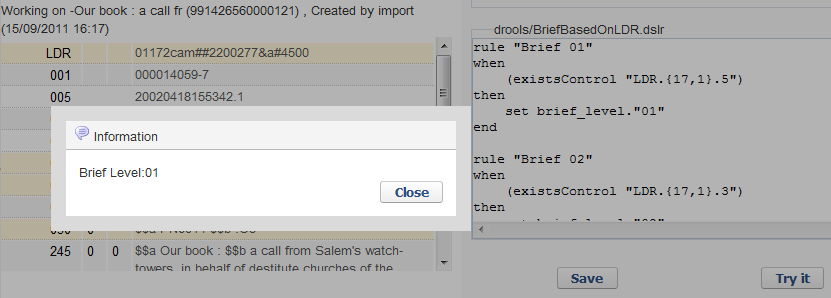 28
Sample brief level rules explained - “Brief Based On Record Content”
Now the institution changes the rule it is using to be “EXL – Brief Based On Record Content”
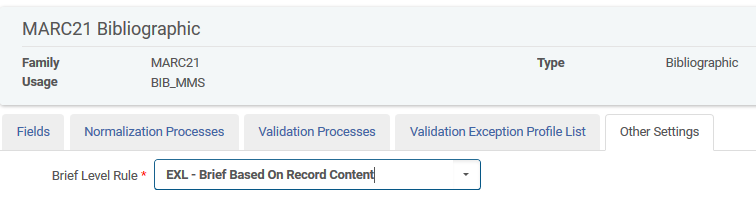 29
Sample brief level rules explained - “Brief Based On Record Content”
rule "Brief 01"
when
    not exists "245.a.*"
then
    set brief_level."01"
end

rule "Brief 02"
when
    not exists "050.a.*" AND not exists "082.a.*"
then
    set brief_level."02"
end
Part 1 of 4 - rule based on fields present and not present
30
Sample brief level rules explained - “Brief Based On Record Content”
rule "Brief 03"
when
    not exists "020.a.*" AND not exists "022.a.*"
then
    set brief_level."03"
End

rule "Brief 04"
when
    not exists "6**.a.*"
then
    set brief_level."04"
end
Part 2 of 4 - rule based on fields present and not present
31
Sample brief level rules explained - “Brief Based On Record Content”
rule "Brief 05"
when
    existsControl "008.{35,3}.   "
then
    set brief_level."05"
end

rule "Brief 06"
when
    existsControl "008.{7,4}.    "
then
    set brief_level."06"
end
Part 3 of 4 - rule based on fields present and not present
32
Sample brief level rules explained - “Brief Based On Record Content”
rule "Brief 07"
when
    not exists "260.a.*" AND not exists "264.a.*"
then
    set brief_level."07"
end

rule "set default"
when
	TRUE
then
	set brief_level."10"
end
Part 4 of 4 - rule based on fields present and not present
33
Sample brief level rules explained - “Brief Based On Record Content”
This part of the rule states for example that if there are no 6XX fields (subjects) then the record is level 04
rule "Brief 04"
when
    not exists "6**.a.*"
then
    set brief_level."04"
end
34
Sample brief level rules explained - “Brief Based On Record Content”
This part of the rule states that is there is no ISBN (020) or ISSN (022) then the record is level 03
rule "Brief 03"
when
    not exists "020.a.*" AND not exists "022.a.*"
then
    set brief_level."03"
end
35
Sample brief level rules explained - “Brief Based On Record Content”
This part of the rule states that if there is no classification number (050 or 082) then the record will be level 02
rule "Brief 02"
when
    not exists "050.a.*" AND not exists "082.a.*"
then
    set brief_level."02"
end
36
Sample brief level rules explained - “Brief Based On Record Content”
This part of the rule states that if there is no title (245) then the record will be level 01.
rule "Brief 01"
when
    not exists "245.a.*"
then
    set brief_level."01"
end
37
Sample brief level rules explained - “Brief Based On Record Content”
For example this record has a 6XX, 020 and 082.  It is level 10. It states “Brief Level 10 – Full record
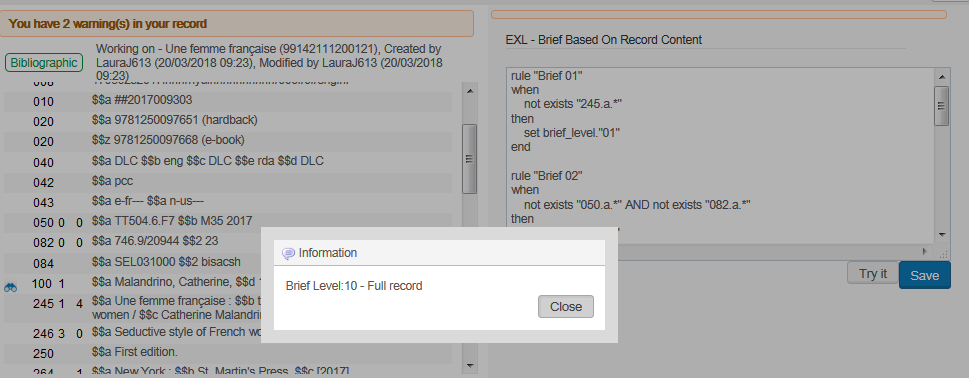 38
Sample brief level rules explained - “Brief Based On Record Content”
If we remove the year from 008 pos. 7-11 it gets level 06. It states “Brief Level 06 – Blank 008 pos. 7-11 (year)
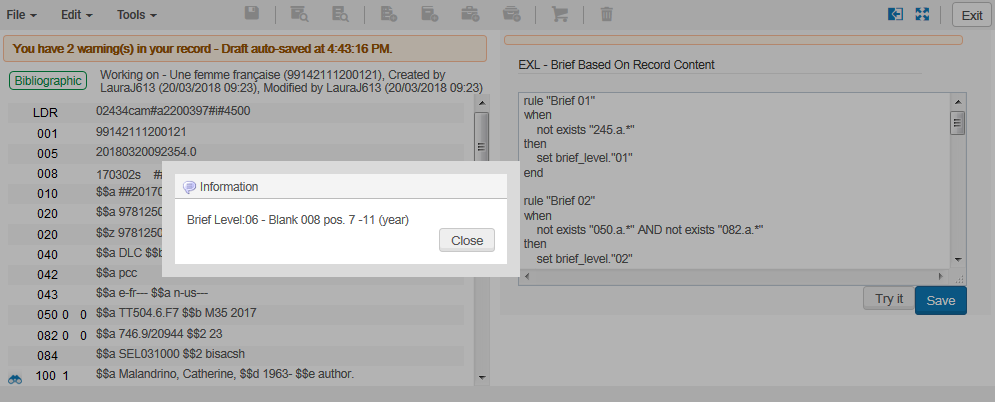 39
Sample brief level rules explained - “Brief Based On Record Content”
If we remove the language from 008 pos. 35-37 it gets level 05. It states “Brief Level 05 – Blank 008 pos. 35-37 (language)
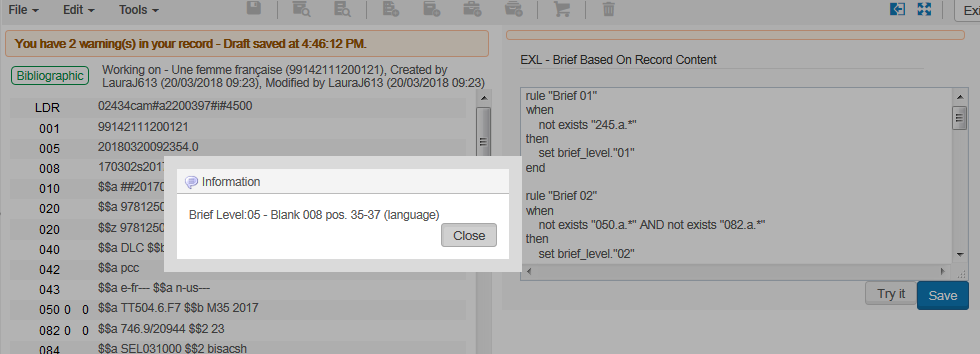 40
Sample brief level rules explained - “Brief Based On Record Content”
If we remove the 6XX it gets level 04. It states “Brief Level 04 – No 6XX subjects exist
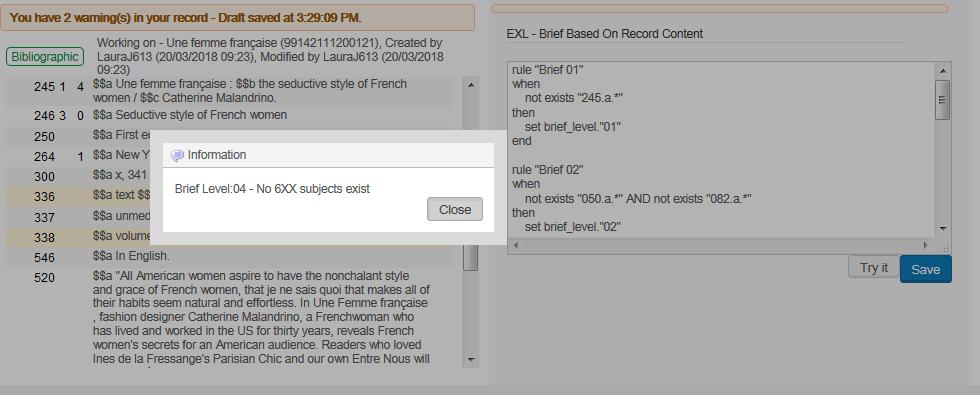 41
Sample brief level rules explained - “Brief Based On Record Content”
If we remove the 020 it gets level 03.  It states “No ISBN 020 or ISSN 022 exists”
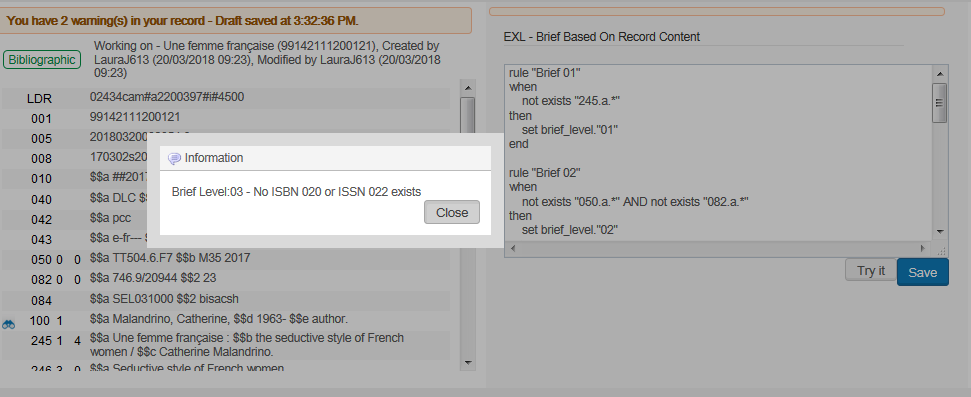 42
Sample brief level rules explained - “Brief Based On Record Content”
If we remove the 050 and 082 it gets level 02.  It states “No classification number 050 or 082 exists”.
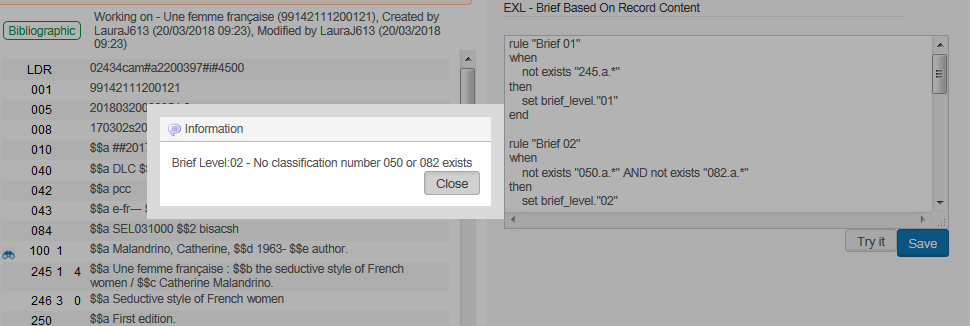 43
Sample brief level rules explained - “Brief Based On Record Content”
If we remove the 245 it gets level 01.  It states “No 245 title exists”.
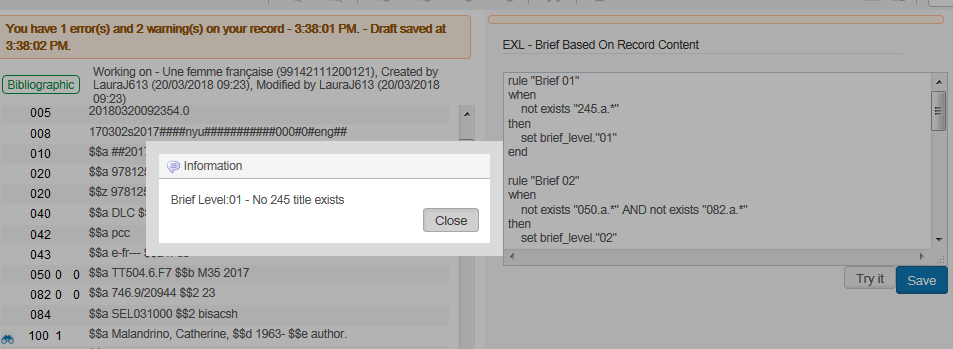 44
Determining if the record is brief
45
Determining if the record is brief
In addition to determining the level of the briefness, it is possible to determine if the record is “brief” (what level makes it brief).
This is used, for example, when an order is created.
Any record which is equal to or less than the brief_level value is considered brief
The brief_level value is defined in “Resource management configuration menu > general > other settings > brief_level”
46
Determining if the record is brief
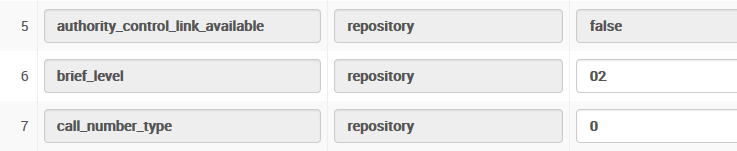 Any record which has brief_level 02 or less will be considered brief
47
Determining if the record is brief
If you do not want any records to be considered brief then set the brief_level to 00.
No records will be brief_level 00 or less so therefore there will be no brief records.
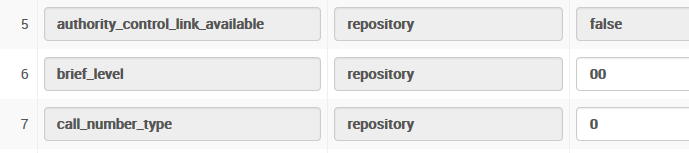 No record will be 00 or lower and therefore no record will be brief
48
Determining if the record is brief
We will do an example now where brief_level is set to 02
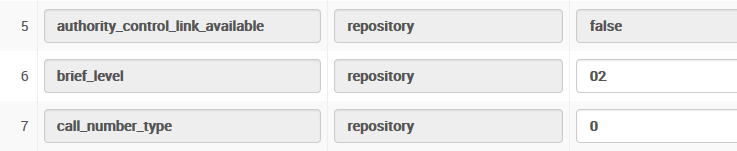 49
Determining if the record is brief
Here we have a record which is level 02.
Thus it should be considered brief (02 and lower is brief).
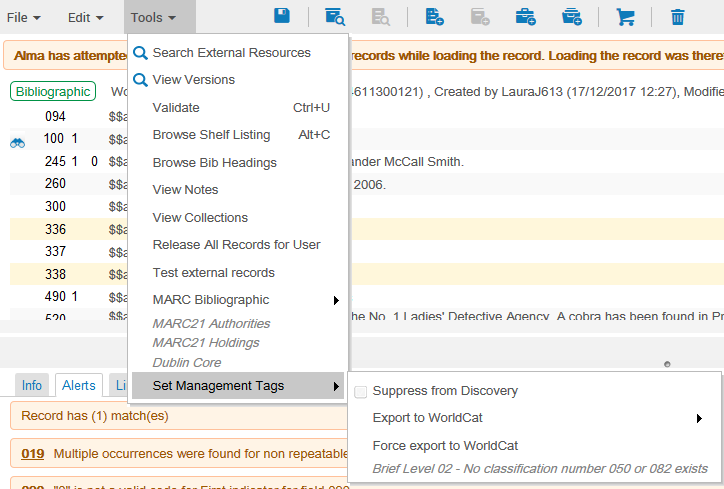 50
Determining if the record is brief
We create an order for this record and it is considered brief
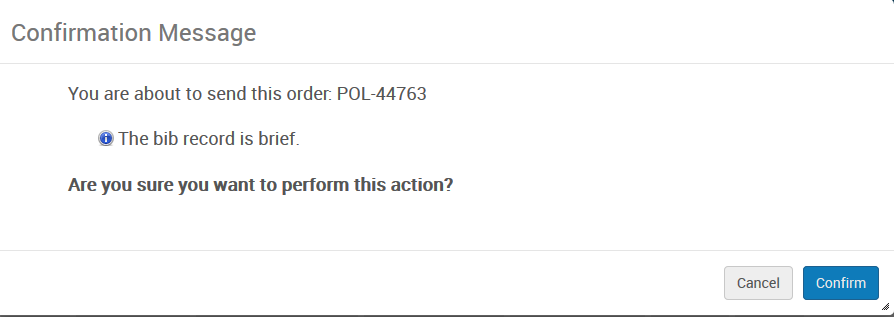 Message when saving order
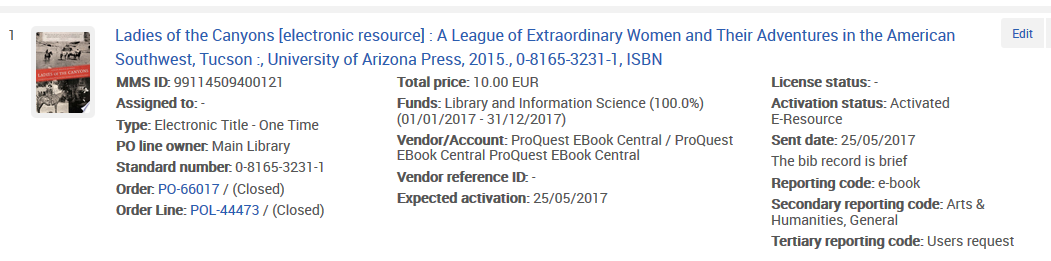 Message when viewing order
51
Determining if the record is brief
Here we have a record which is level 10.
Thus it should not be considered brief (02 and lower is brief).
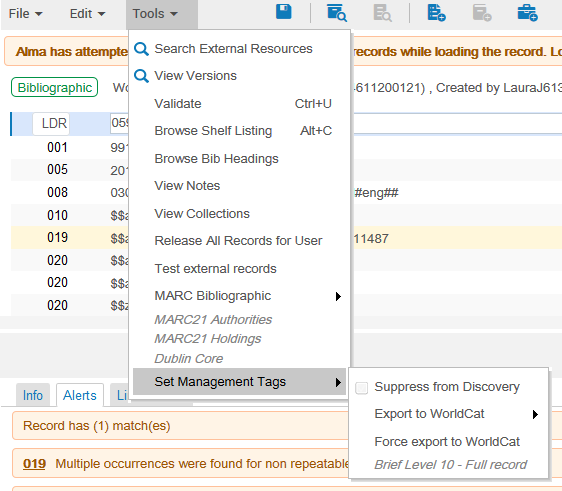 52
Determining if the record is brief
It is not considered brief
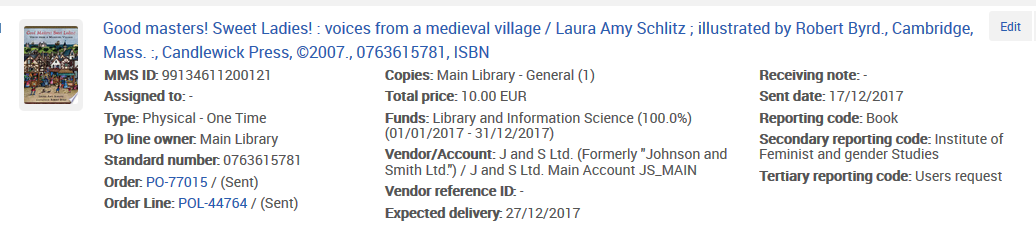 No alert when saving or viewing order that it is brief
53
Updating the brief level of records retroactively
54
Updating the brief level of records retroactively
After performing one of the following two actions the existing records will not get the brief level changed accordingly until the job “identifying brief level” is run:
Changing the default brief level rule defined in the bibliographic profile “other settings”
Editing the content of the existing brief level rule defined in the bibliographic profile “other settings”
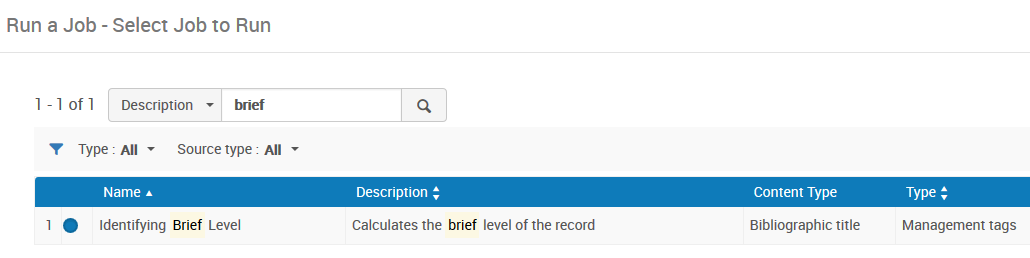 55
Updating the brief level of records retroactively
The job “identifying brief level” works on a set of records. 
Thus this job could potentially be run on the entire repository
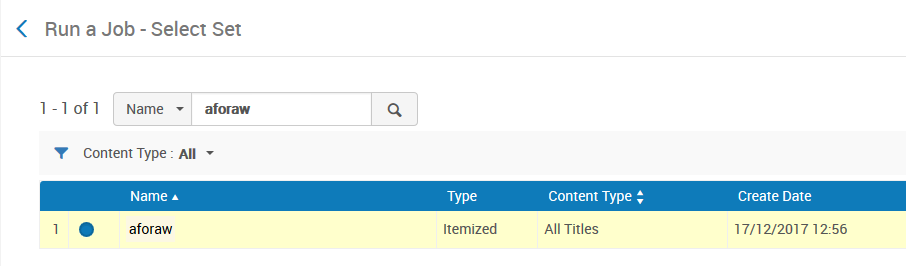 56
Updating the brief level of records retroactively
When the job completes all records in the set will have the correct level according to the updated brief level rule
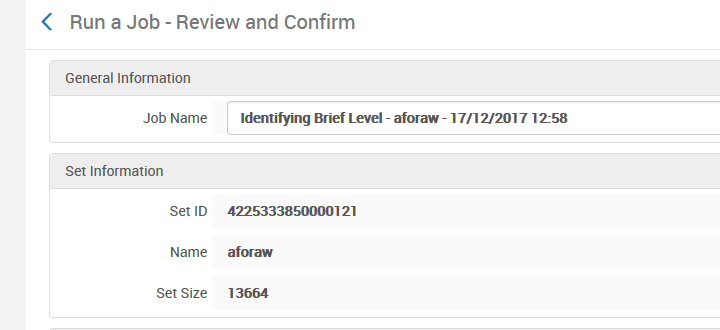 57
Updating the brief level of records retroactively
It will then be possible to properly retrieve records by brief level
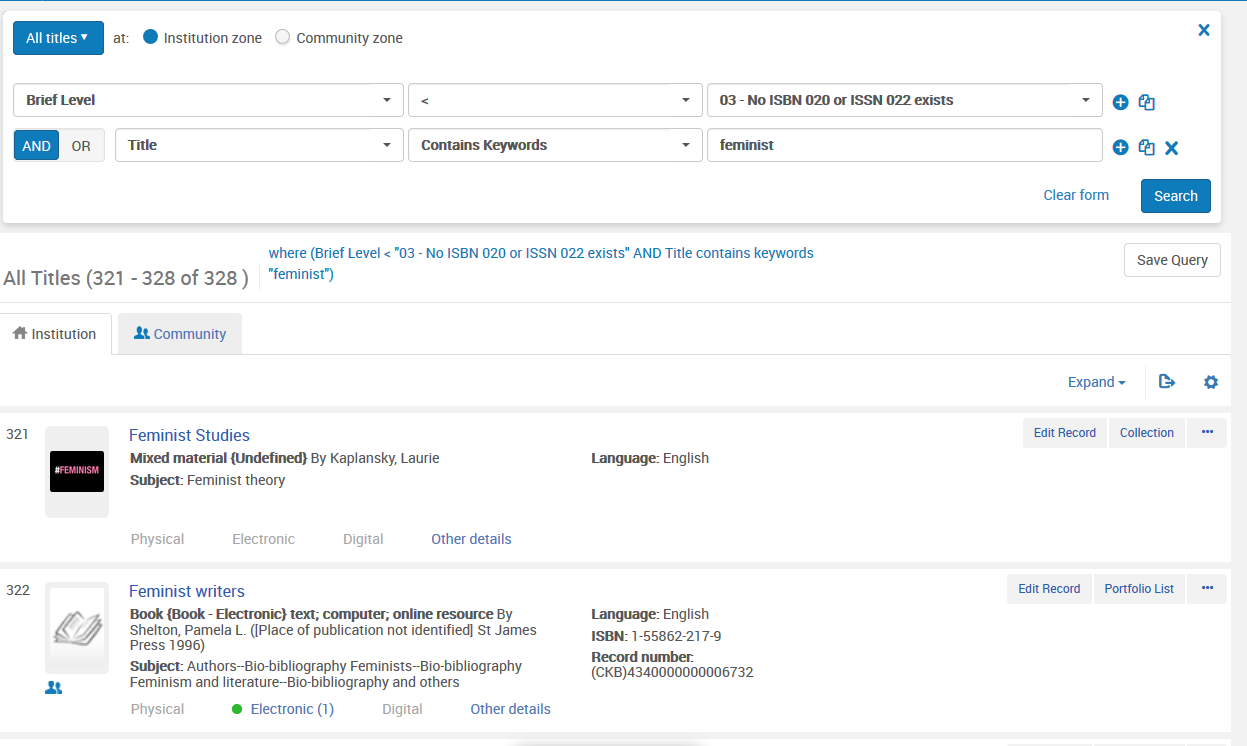 58
Updating the brief level of records retroactively
And it will also be possible to configure import profiles to use merge routines and overlay rules to properly be configured according to brief level
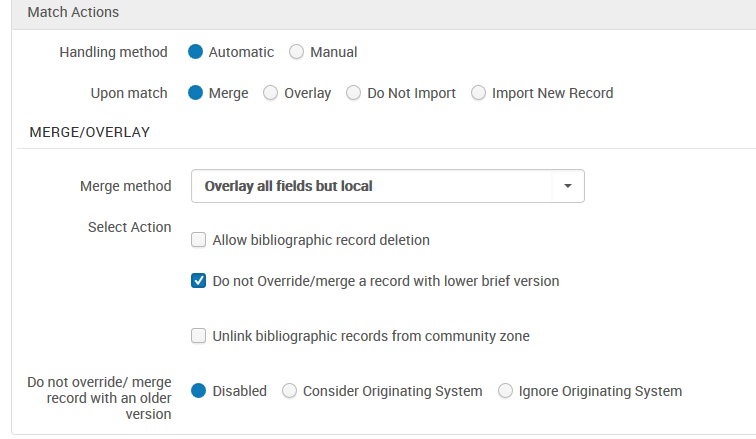 59
Giving names to brief levels and searching by brief level
60
Giving names to brief levels and searching by brief level
Until now we have seen that the brief levels are all identified with numeric values.
It is also possible to apply logical names to these numeric values.
This is done via the table “Brief Levels” accessible in the “general” section of the resource management configuration menu.
61
Giving names to brief levels and searching by brief level
Here we have defined the levels according to the definitions in the rule we saw called “Brief Based On Record Content”
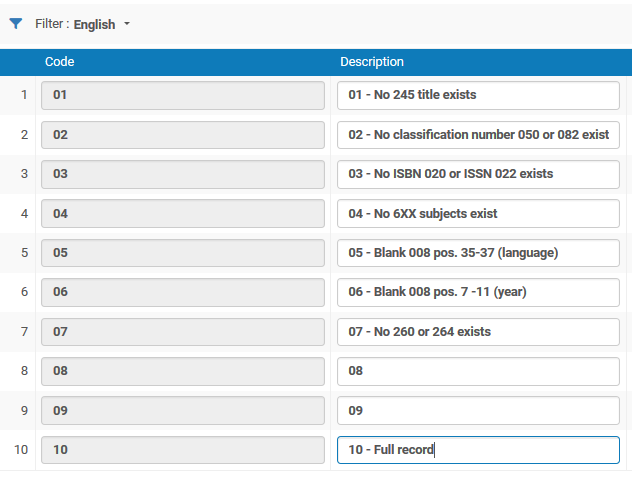 62
Giving names to brief levels and searching by brief level
To be able to search by brief level you should define “mms_briefLevel” as “true” for  either “Simple Search” or “Advanced Search”.
This is defined in Configuration > Resources > Search Configuration > Search Indexes .
Here it is defined as true” for “Advanced Search”
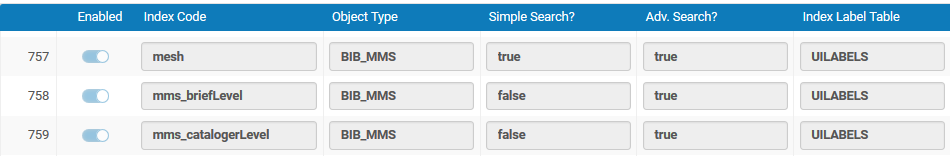 63
Giving names to brief levels and searching by brief level
You can then search by brief level in the repository search.  The names here come from the names defined previously via the table “Brief Levels” accessible in the “general” section of the resource management configuration menu.
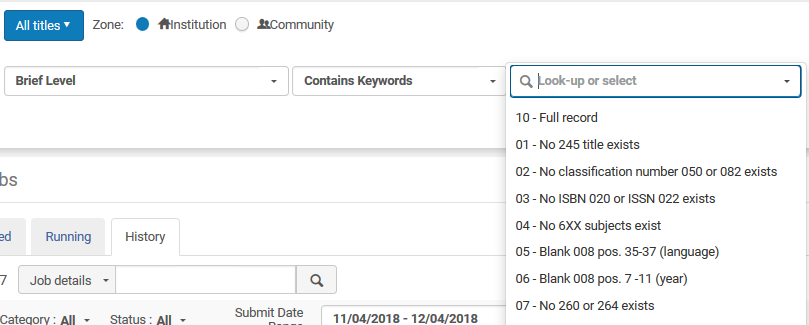 A logical name for the levels instead of just numeric values
64
Giving names to brief levels and searching by brief level
Here we search for all records with keyword like “feminis*” in the title and no 6XX subject exists.
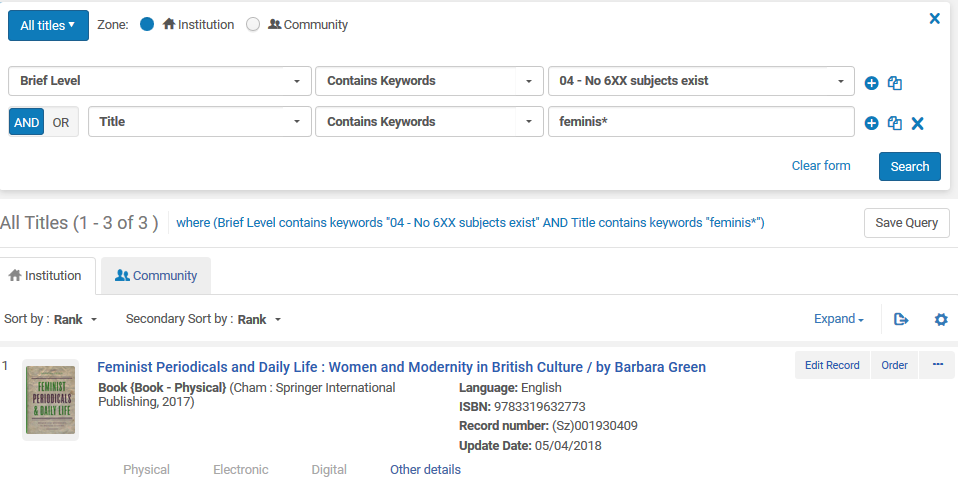 65
Giving names to brief levels and searching by brief level
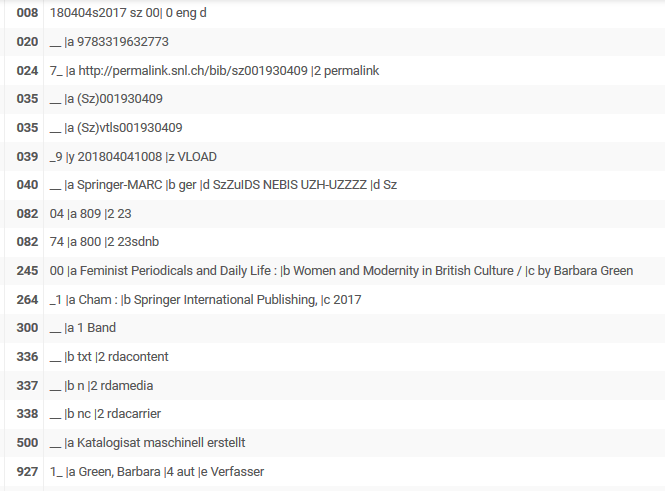 This is the first record which was retrieved.
It has feminis* in the title and no 6XX field.
66
Giving names to brief levels and searching by brief level
The text of the brief level also appears in the metadata editor for the record
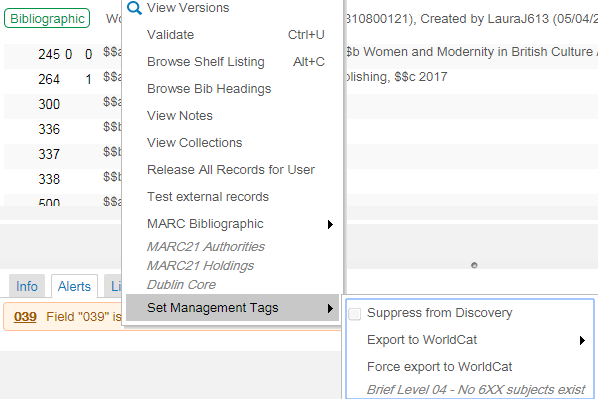 67
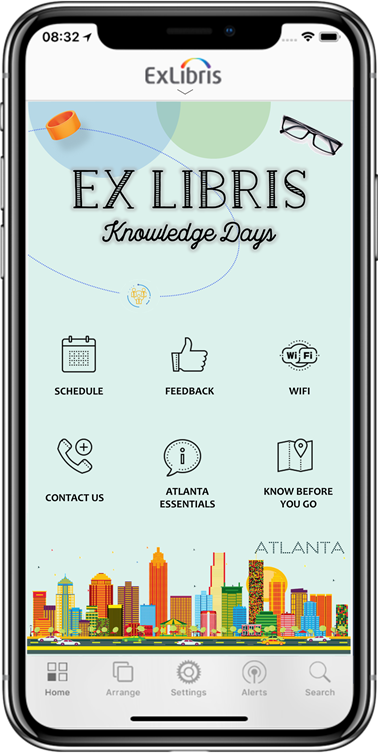 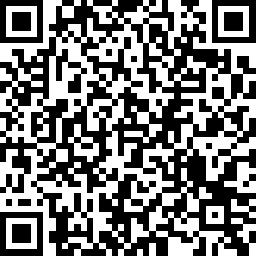 We value your feedback!Please complete the session survey in the schedule section of the app.
68
Yoel.Kortick@exlibrisgroup.com